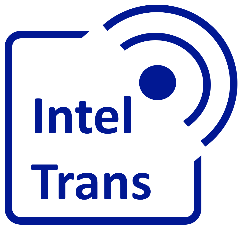 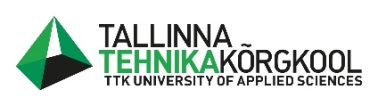 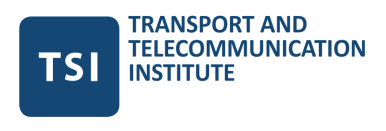 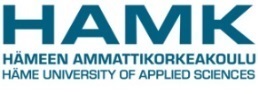 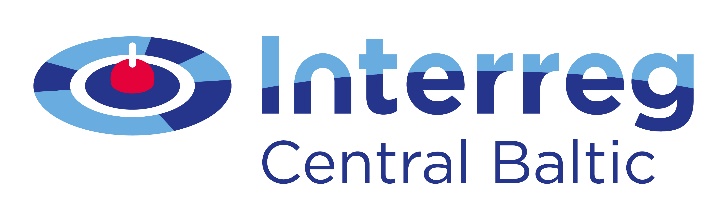 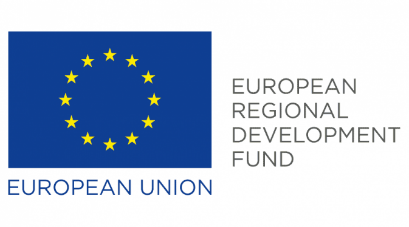 Vision Zero:  EU and SWEDEN
Prof Enno Lend and DSc Wladimir Segercrantz, Dec 2021
[Speaker Notes: D]
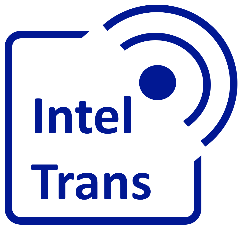 Zero vision in Europe and World
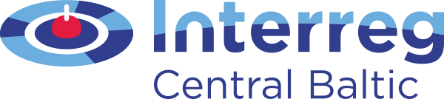 This is the second study material related to the best practice examples of traffic safety progress
Reference material 1:
https://www.trafikverket.se/contentassets/82aa1db752b341cc8645603a27a2b9f9/matthew-baldwin-vision-zero-in-europe.pdf

Reference material 2: 
Renewed Commitment to Vision Zero Intensified efforts for transport safety in Sweden

Reference 3:
https://www.trafikverket.se/en/startpage/operations/Operations-road/vision-zero-academy/Publications-related-to-Vision-Zero/

Reference 4:
European Transport Safety Council ETSC
European death in the European Union – latest data
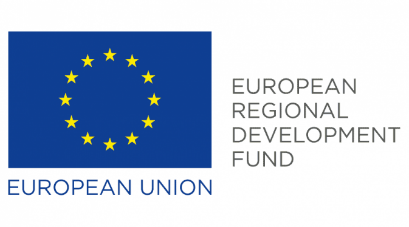 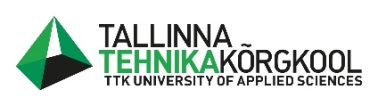 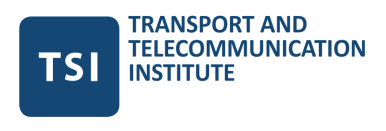 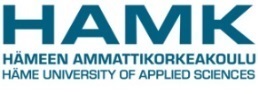 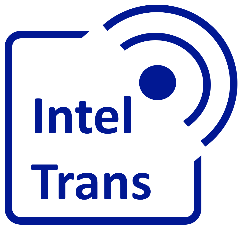 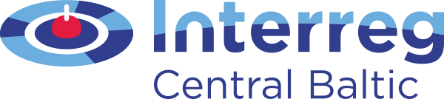 Vision EU
Ref. Vision zero in Europe. Baldwin Matthew - European Coordinator

Problem:

25.000 deaths in EU and 135.000 serious injuries 
1.300.000 global deaths

EU deaths per million from 1965 – present Down from more than 200/m to 50/m. That is target for EU.
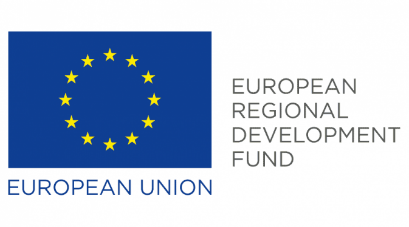 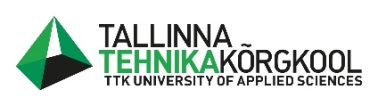 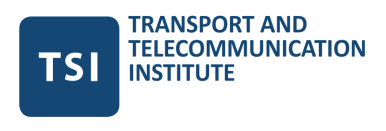 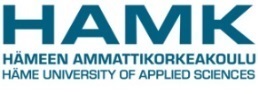 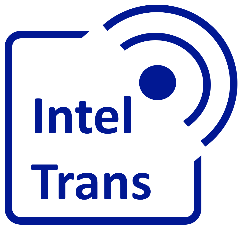 Considerable differences in EU
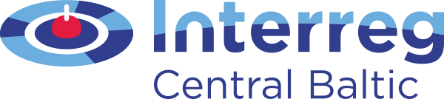 There are considerable differences between EU member states. 

Values range from 21,6 deaths per million inhabitants (Sweden) to 96,0 (Romania).

 These differences in mortality rates may reflect  a combination  of reasons. such as differences. 

Such as the safety level and age of vehicle stock, road design and enforcement of traffic rules in different countries.
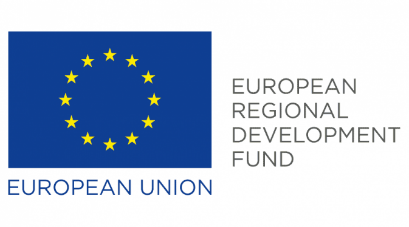 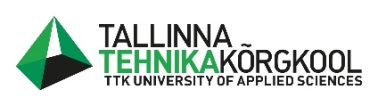 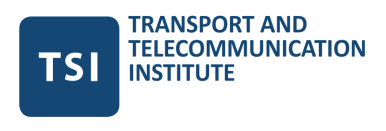 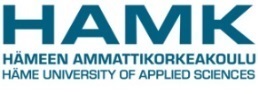 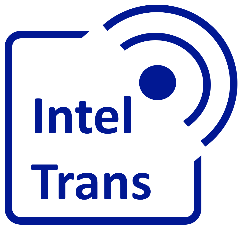 EU instruments for road safety
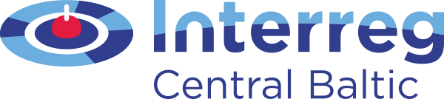 Improved road accident data collection and analysis.

 Targets – highlighted in the EU Transport White Paper. Marshal efforts around target of halving the   number of road deaths during this period. Renewed commitment to road safety - 50% reduction targets for 2020-30 both for deaths and serious injuries Aspirational target – vision zero.

 Legislation (where necessary) e.g. on infrastructure, vehicle   safety, enforcement, roadworthiness. 

Funding/financing support for investment e.g. in safe infrastructure, research, studies. 

European Road Safety Charter + Best practice guidelines. In our region traffic safety level is the best in Norway and Sweden.
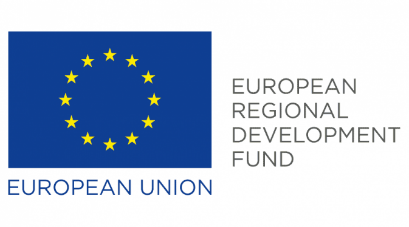 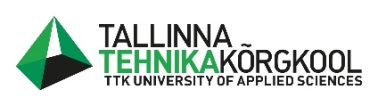 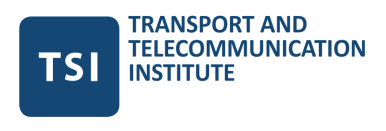 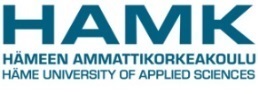 Infrastructure safety: Main elements
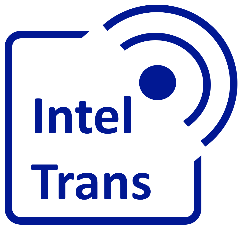 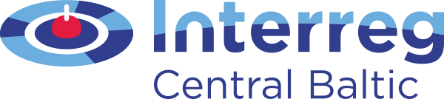 Extend the scope of existing procedures (impact assessments, audits, inspections) to primary roads and roads built using EU funds. 

 Introduce network-wide risk mapping procedure.
 
 Transparency and follow-up of procedures.
 
Take vulnerable road users systematically into account.

 Requirements for road markings and road signs to facilitate roll-out of cooperative, connected and automated mobility.
 
Estimated to save 3,200 lives and prevent 20,700 serious injuries (20).
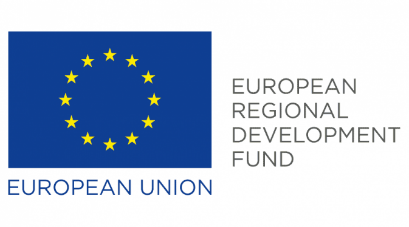 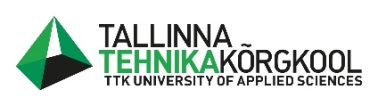 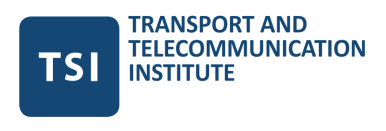 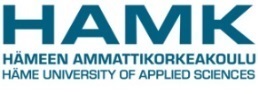 Road safety policy framework 2021-2030
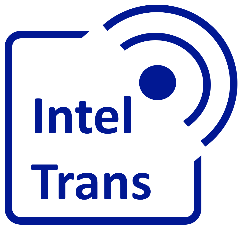 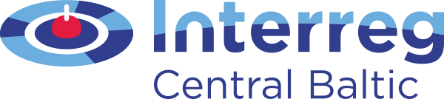 Principles: 

"Safe System" approach. 

Confirmation of "Vision Zero" (2050). 

New interim targets (50% reduction in fatalities and serious injuries). 
 Monitoring based on key performance indicators
 
 Reinforced coordination between levels and sectors .

Appointment of EU Road Safety Coordinator. That is done. 

Funding support
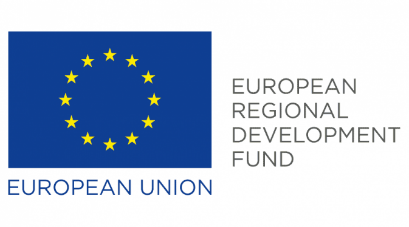 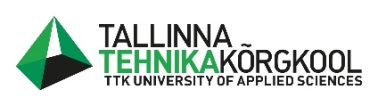 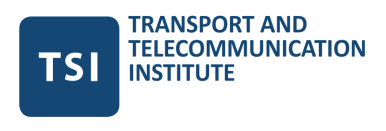 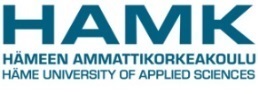 KPIs agreed with Member States in 2019, for safety activities
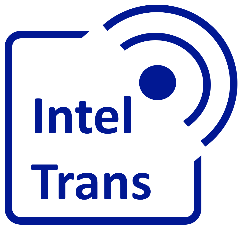 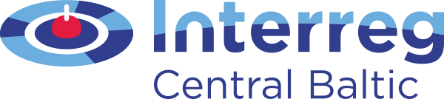 Speed. ( Drivers - follow the speed regulations and traffic conditions).

 Safety belts / child restraints.
 
Protective equipment. 

Alcohol / drugs.
 
Distraction of driver.

Vehicle fleet. 

Infrastructure.
 
Post crash care.
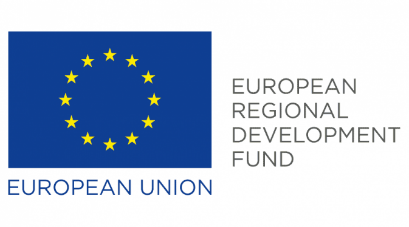 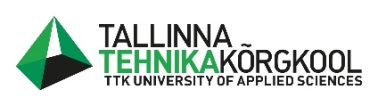 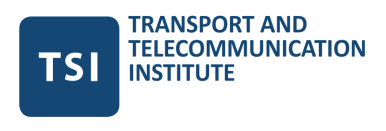 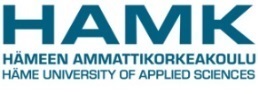 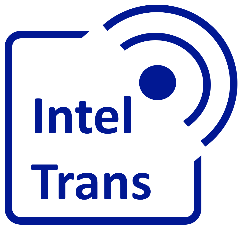 Main elements of the vehicle general safety regulation
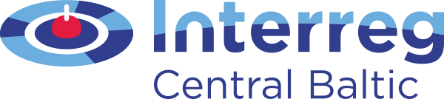 Vehicle General Safety Regulation revised, 2019. 

Mandating safety features for all vehicle categories and models.
 
New active safety measures – ISA (Intelligent Speed Assistance - an advanced safety feature that prevents vehicles from exceeding the set speed limit. AEB – Autonomous Emergency Braking. These measures should help reduce collisions on Europe's roads. 
Lane keeping - to go along with improved passive safety measures eg improved seat belts. 
 Estimated to save 25,000 lives (2022-2037).
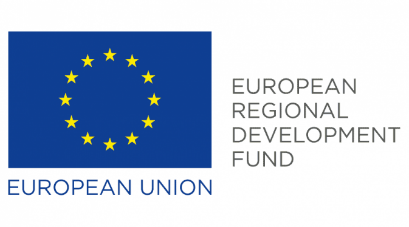 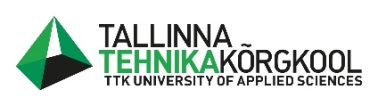 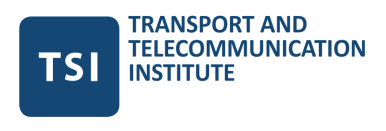 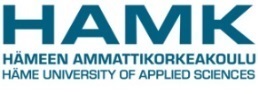 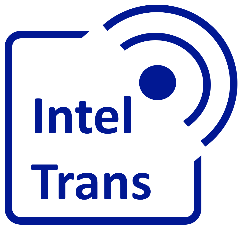 Why road traffic work in Sweden present best practices
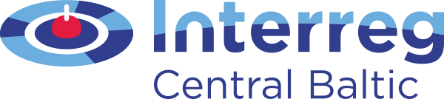 Swedish transport safety work is a success. Fatalities in road traffic have been halved since the turn of the millennium. 
Vision Zero, the Swedish transport safety model, has captured the interest of the world. It has laid the foundations for Sweden’s good international reputation in the field over the world.
Vision Zero: The long-term objective is that no one shall be killed or seriously injured in traffic and that the design, function and use of the transport system shall be adapted to the standards this requires. Vision Zero is an approach wherein responsibility for transport safety is shared between individual transport system users and “system designers” (the entities that shape the system, such as the automotive industry, lawmakers and infrastructure owners). If transport system users do not follow the rules - for reasons such as lack of respect, knowledge, acceptance or capacity - or if personal injuries occur in a crash, the system shapers must take further measures to the extent required to prevent deaths and serious injuries

Source:Renewed Commitment to Vision Zero Intensified efforts for transport safety in Sweden
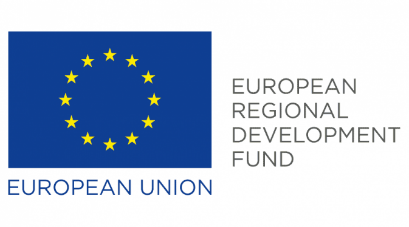 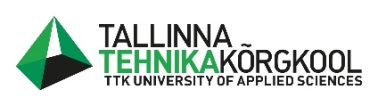 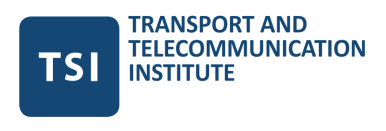 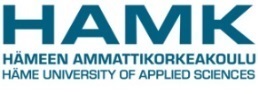 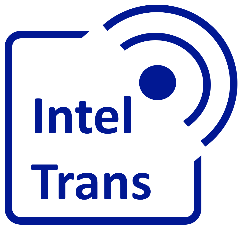 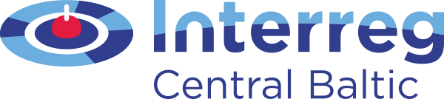 Why Swedish position present the best practices'
42 road deaths per mln. inhabitants in the EU in 2020

Source: Irtad statistics, Norwegian road safety data, country data for 2020 from country web sites
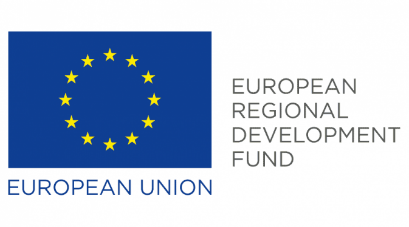 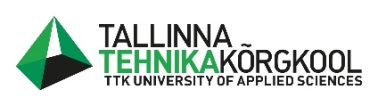 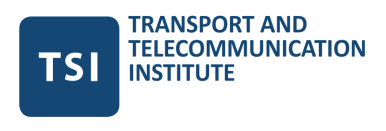 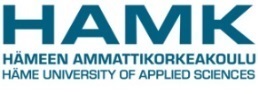 Current state of traffic safety work in Sweden
Following slides are designed using following reference material: Renewed Commitment to Vision Zero Intensified efforts for transport safety in Sweden.
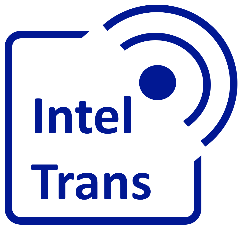 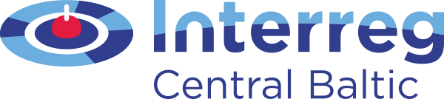 Swedish transport safety regulations primarily impose standards on entities that use the infrastructure. This is accomplished in the form of traffic rules, standards applicable to operators/ drivers and the design of road vehicles. These rules are usually based on international provisions drafted within various global or regional UN bodies for road transport. 
Most provisions, and this applies to all modes of transport, are the result of ongoing national and international discussion and development of transport safety issues.. Provisions exist to a certain extent that govern responsibility for the infrastructure and its design. 
These rules are based only partially on international rules or EU law. The design of infrastructure from a transport safety perspective is controlled both by concrete provisions on design standards as well as considerations of a more political nature. 
The responsibility for ensuring that transport users and operators comply with the rules is assigned mainly to the Swedish Transport Agency, which is the central supervisory authority for transport.
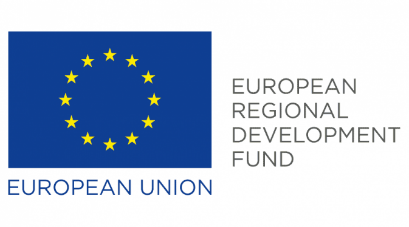 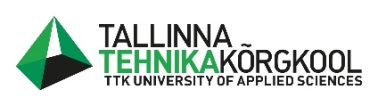 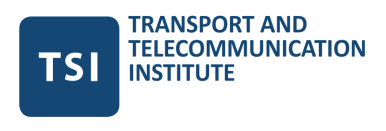 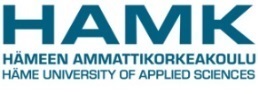 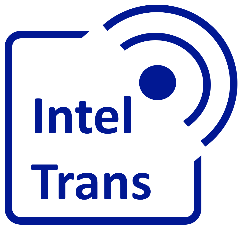 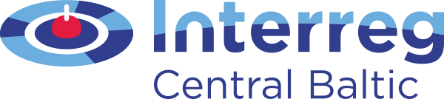 Operational traffic safety work and cooperation

Operational transport safety work is carried out within the existing regulatory framework. There are many operational processes that are contributing to reducing the number of women and men who are killed or seriously injured in traffic. The greatest breadth in these initiatives is probably in the area of road transport, which is where the number and variety of actors and transport users is greatest. 

Examples of significant initiatives include efforts by vehicle manufacturers and industry to create new products for safer traffic, insurance companies, civil society organizations and voluntary forces that are contributing with important traffic safety information, as well as industry organizations engaged in ambitious and systematic efforts to improve road safety. Cooperation

Cooperation is essential to successful safety improvement. Although no single agency or organization has overall responsibility for leading and coordinating transport safety work, cooperation takes place today in various groups organized according to mode of transport.
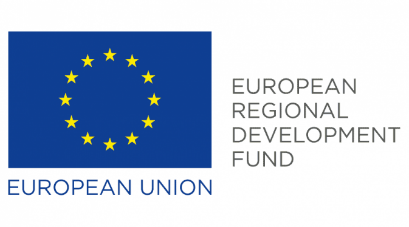 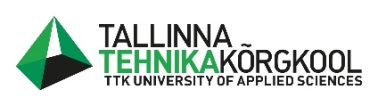 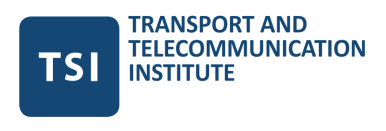 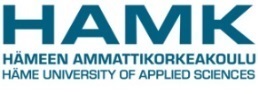 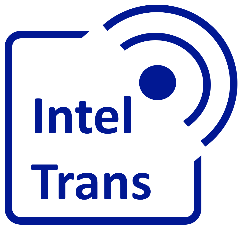 Challenges and opportunities
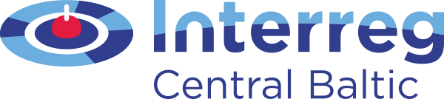 Road transport safety trends and challenges

Over time, there has been a significant decline in the number of road deaths. Since the turn of the millennium, the number of fatalities in road traffic has decreased from 591 (2000) to 204 (2020). Nevertheless, the number of fatalities in road traffic accidents seems to have levelled off in recent years.
About 60 per cent of fatalities are motorists , which is also the category in which there has been the greatest decline in the number of fatalities during the last ten years. 
About 10 per cent of people killed in road traffic accidents are cyclists. 
About 10-15 per cent of all road traffic deaths are pedestrians killed in collisions with motor vehicles. The number of cyclists and pedestrians killed has declined in the last ten years, but not as much as the number of motorists killed. 
The areas where continued improvement is required are compliance with speed limits and the share of traffic volume with sober drivers. The number of persons fatalities in alcohol-related fatal accidents has increased in the last two years and this group makes up almost one quarter of all people killed in road traffic
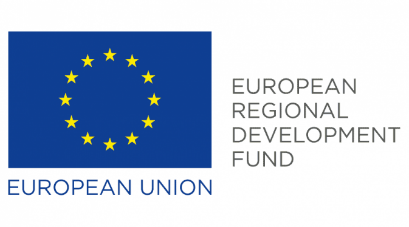 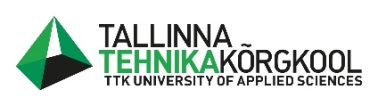 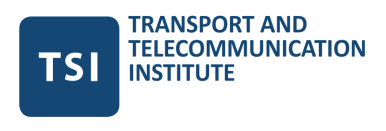 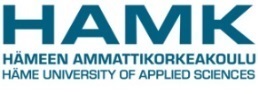 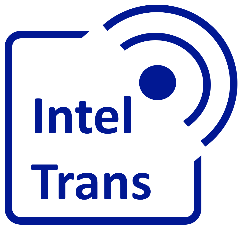 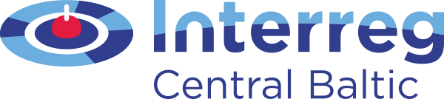 External factors.
Several factors and measures have indirect impact on transport safety. For example, traffic volume and composition is affected by regulations and steering mechanisms from areas other than transport. The economy, demographic trends and weather conditions also affect traffic and transport safety.
Road infrastructure. 
The Transport Administration is responsible for long-term infrastructure planning for road. The municipalities are the infrastructure owners of municipal road networks and are responsible for present safety situation and development. There is also a very extensive network of private roads in Sweden.
Vehicles.
Road vehicle safety has been continuously improved, which has helped reduce fatalities and injuries in road traffic accidents. Today, many passive safety systems are common obligatory standards for all new cars. Several different active safety systems have also been introduced in new cars in recent decades and some components of this are standard in the modern cars. Modern fleet of road vehicles is safer.
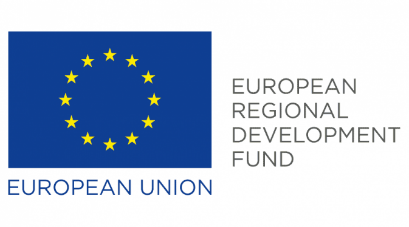 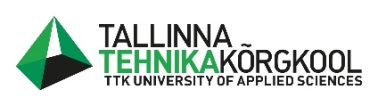 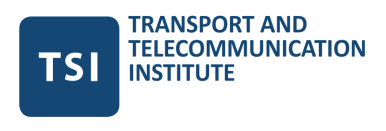 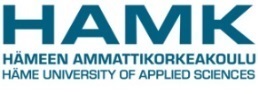 Responsibility of road users
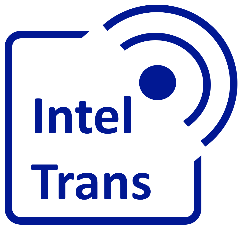 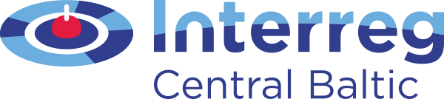 Road transport differs from other modes of transport in that individual road users perform a large percentage of transports. People who operate motor vehicles on the roads gain access by holding a driving licence or operator’s permit that can be withdrawn for serious traffic violations or if the individual develops an illness that can have negative impact on his or her capacity to drive. 

There are no access requirements to the transport system for pedestrians and cyclists. This points to the importance of clear road rules and good support for rule compliance provided by means of traffic environment design, education and information. It is also vital that people use good judgement.
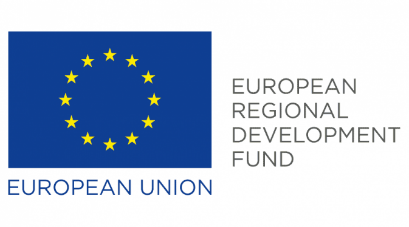 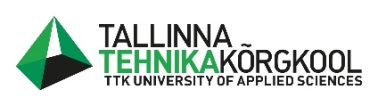 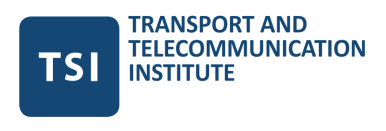 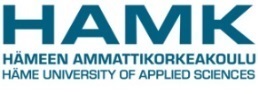 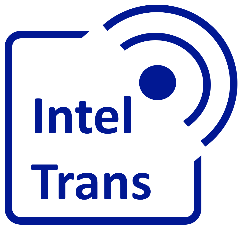 Directions of future traffic safety work in Sweden
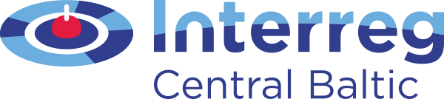 Firmly establish and reinforce work that is already delivering results
The Government welcomes the current development in which the work of operators 
      to improve safety is an essential component of overall transport safety work and
      supervision is adapted accordingly. This approach is also regulated by law in the area of 
      rail transport and the Government supports the effort to secure and improve these  activities.

Develop vehicle safety improvements, infrastructure safety improvements.

Improve road safety for vulnerable road users.
The Government believes that transport safety work should clearly include efforts to create safe traffic environments for vulnerable road users, especially for men and women who are walking or cycling. Consequently, the design and maintenance of road infrastructure and traffic environments should be better  adapted to vulnerable road users. The continued contribution of the municipalities to this effort will be critical to its success.
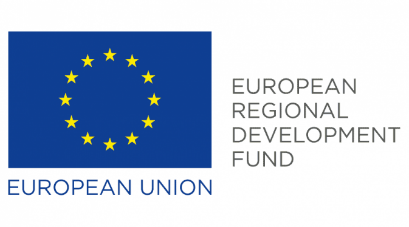 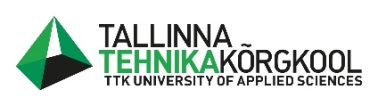 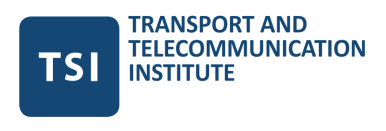 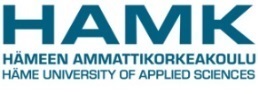 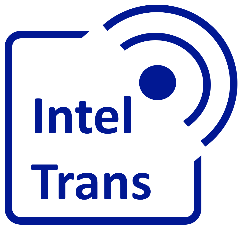 Self assessment
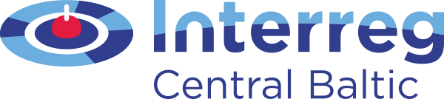 Themes for self assessment and final seminar discussions

Tends of traffic safety situation in EU in general and differences between countries. Examples of best practices and countries with higher accident risk. 
EU vision and policy measures and tools for improving road traffic safety.
Traffic safety development in Sweden, vision and midterm targets. Why Swedish current road traffic safety work presents the best practice.
Short analytical overview of the operational traffic safety work in Sweden.
Challenges and opportunities for traffic safety work in Sweden.
Directions of future traffic safety work in Sweden. Analytical overview.

Reference material for preparing review texts is presented on slide 3 of tis material.

Student will select the theme and prepare review on 2-3 A4 format pages.
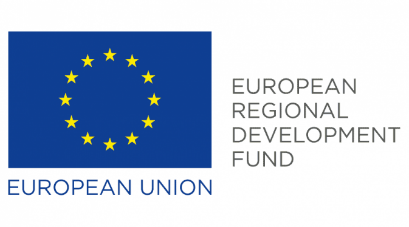 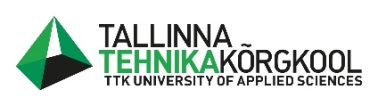 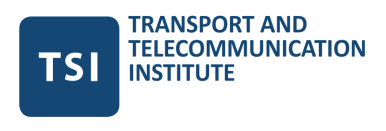 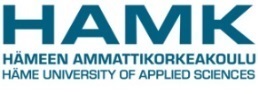 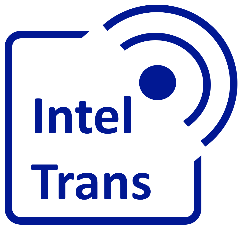 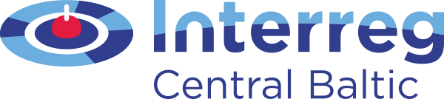 Thank you for your attention!
Interreg Central Baltic Project: INTELTRANS – Intelligent Transport and Traffic Management study module.
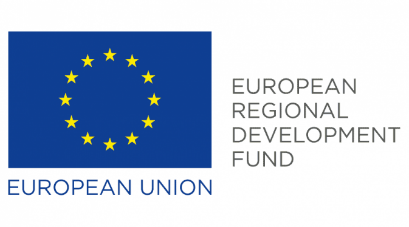 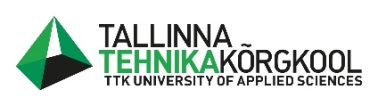 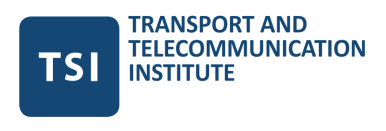 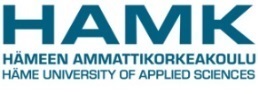